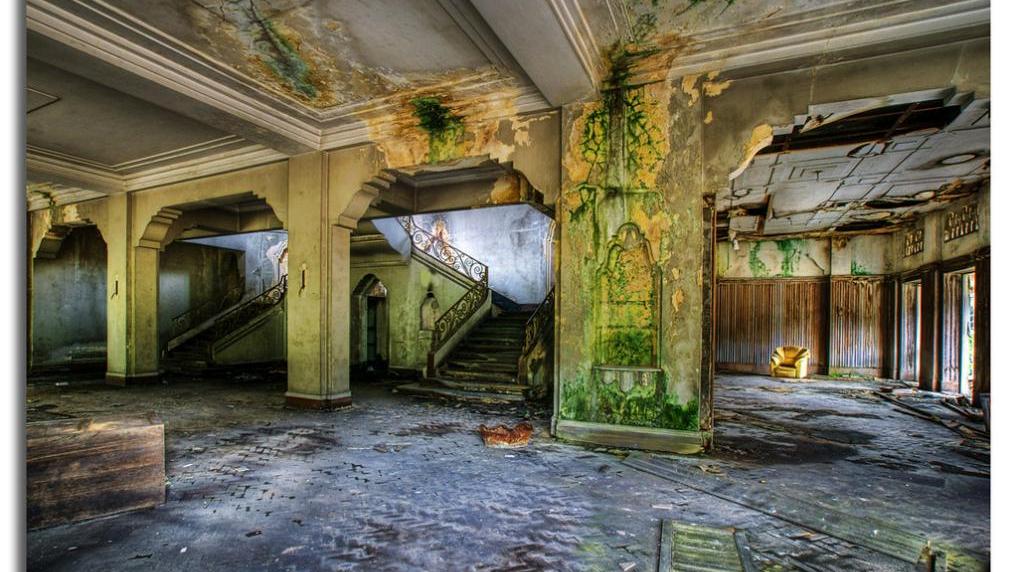 Istana Woodneuk
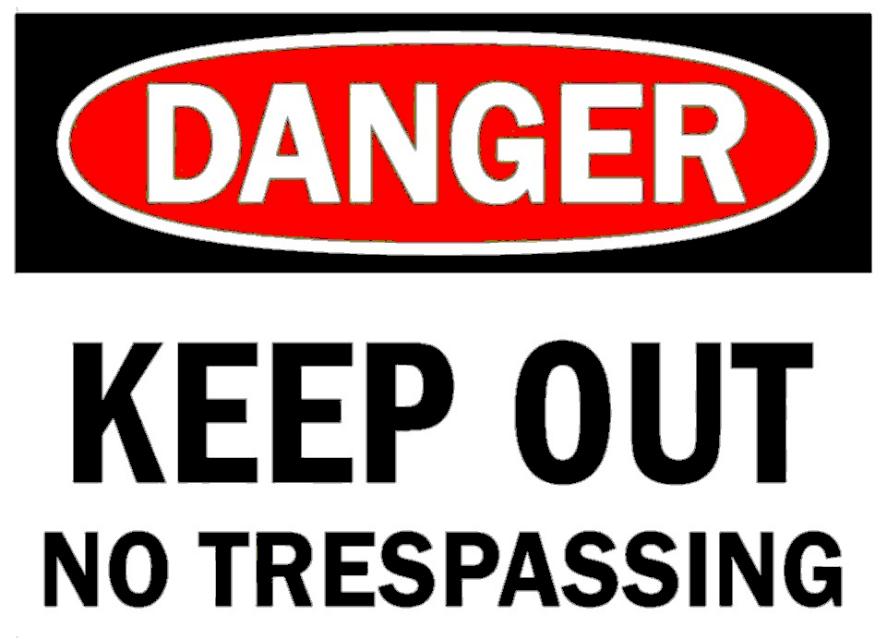 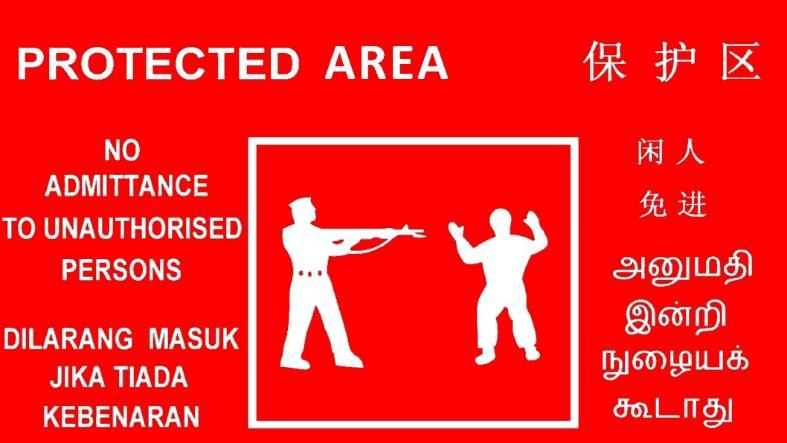 James 4:13 – 5:6
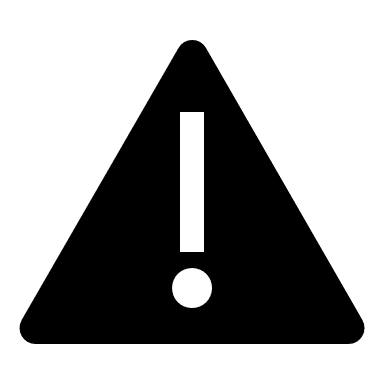 Warning about Presumptuous Arrogance and Oppressive Greed
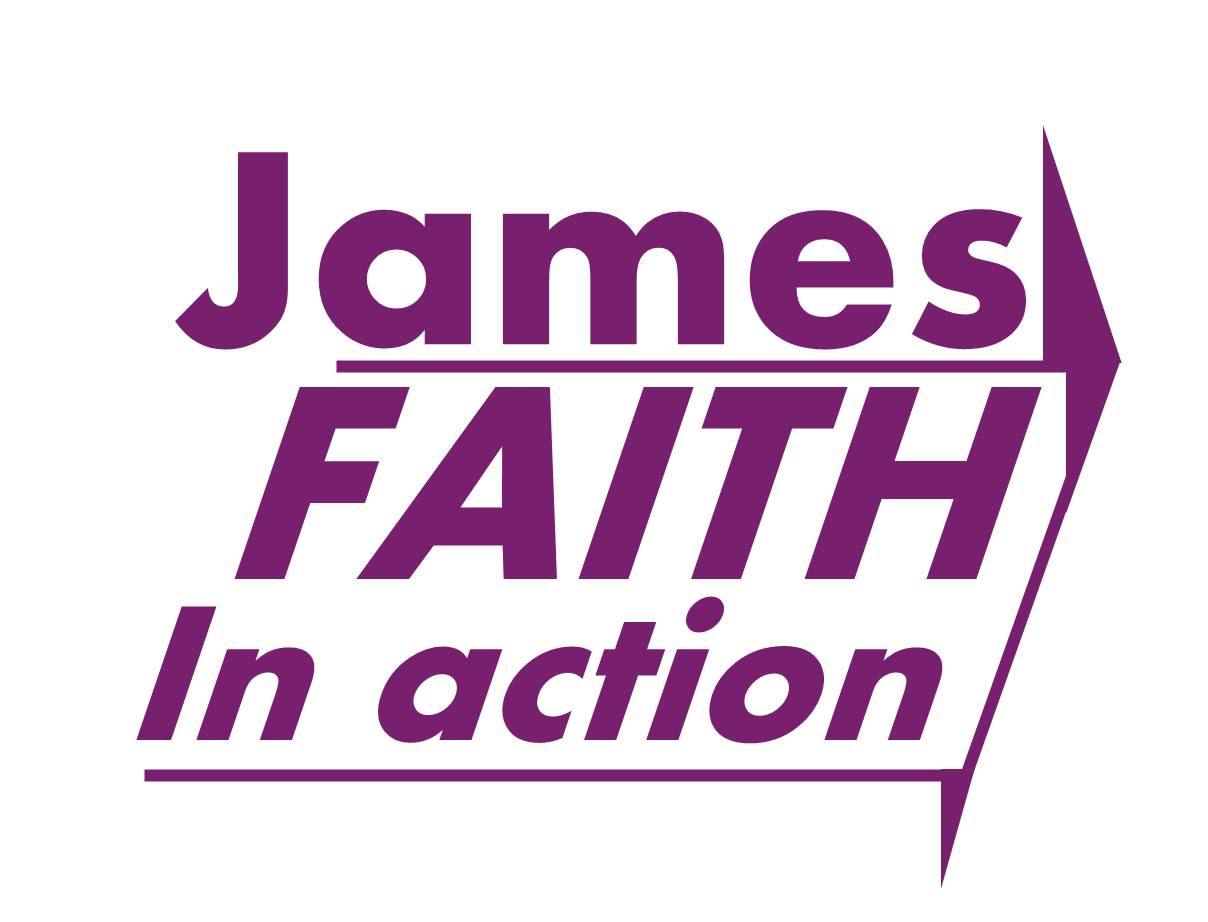 Faith in Action . . .
Rejoices in Difficulty
Speaks Wisely
1:1-18
3:1-18
A book summary chart of all the books of the New Testament can be found at
https://biblestudydownloads.org/resources/new-testament-survey/
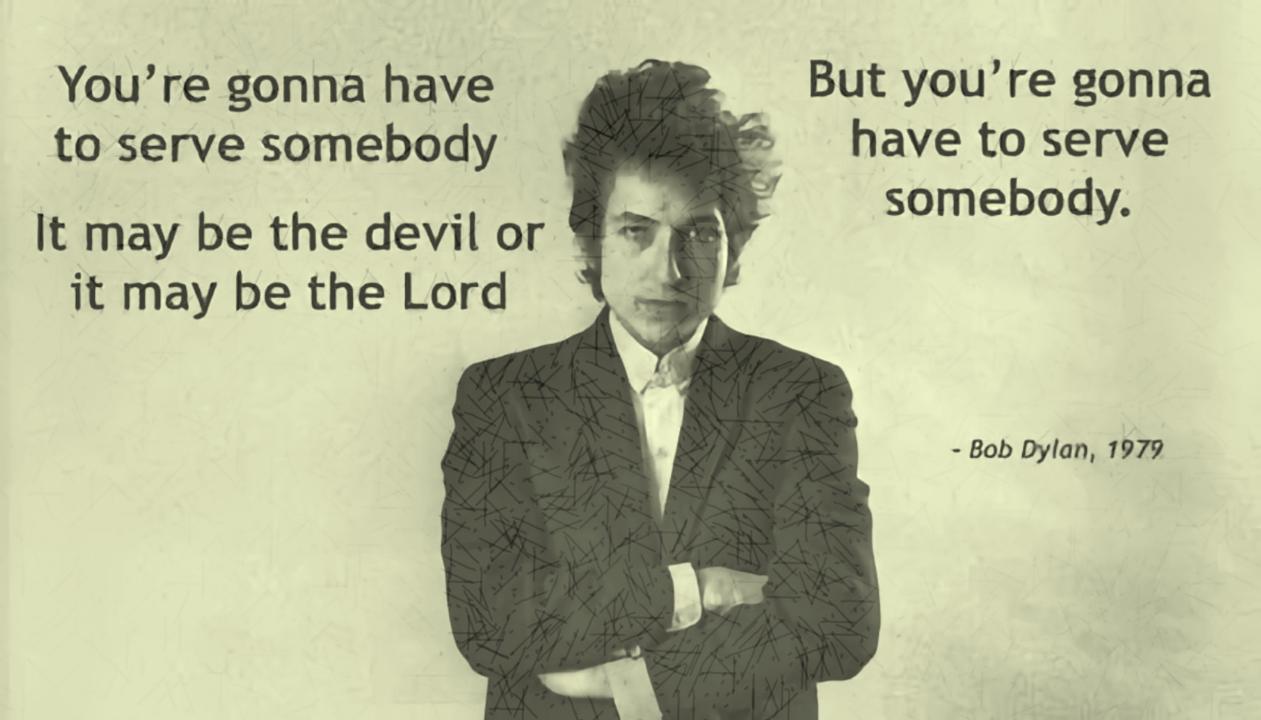 James 4:1-12 - Gotta Serve Somebody
James 4:1-12
4 things we must do:

Submit to God (vs 7a). 
“Submit” in Greek hypotassō - "be subject, to yield". 

2) Resist the devil (vs 7b) - cf Matt. 4:1-10.

3) Draw near to God (vs 8a)

4) Weep and mourn over our sins (vs 8b-9)
Where do you stand with God today?
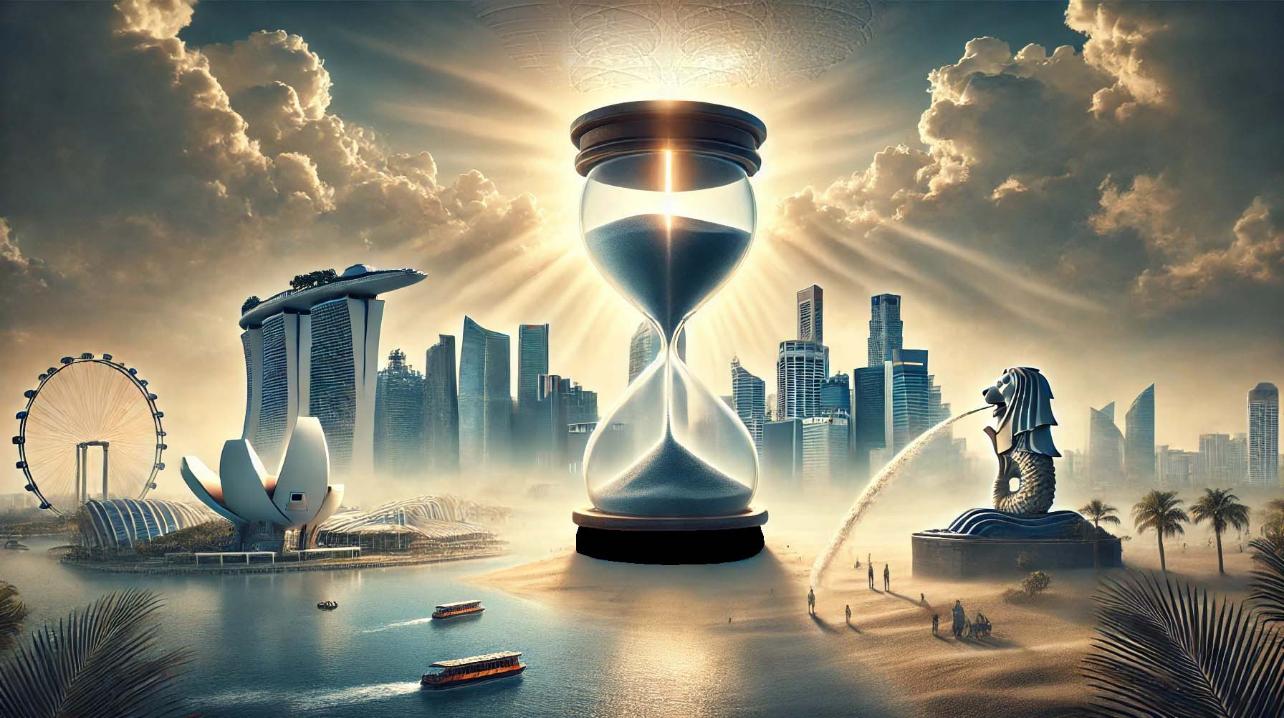 Here Today; Gone Tomorrow
James 4:13 – 5:6
Come
13 Come now, you who say, “Today or tomorrow we will go into such and such a town and spend a year there and trade and make a profit”—
Come
13 Come now, you who say,
ἄγε   ag’-eh

ἄγω:  	45x: bring
		12x: lead
		  7x:  go
		  2x:  bring forth
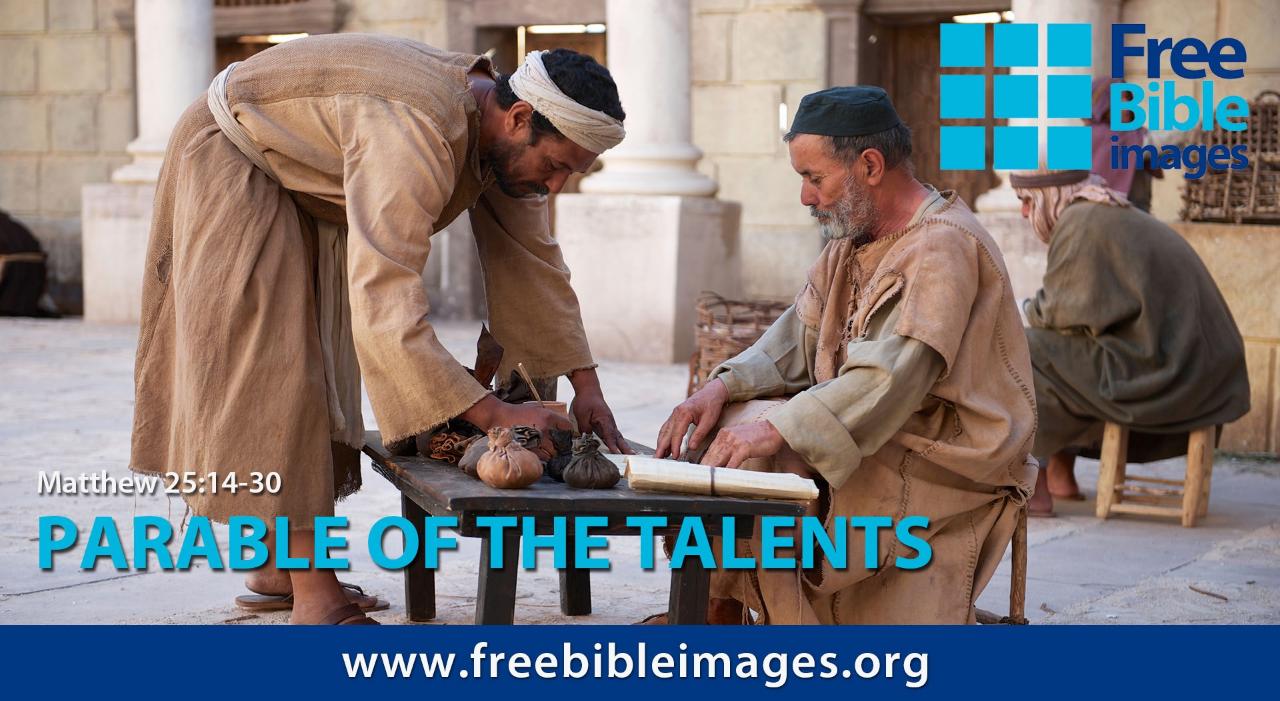 images are the copyright of the LUMO project www.LumoProject.com and are available for download at  FreeBibleimages.org
Before going on a long trip, the master entrusted three of his servants with bags of silver (5, 2, 1) according to their abilities
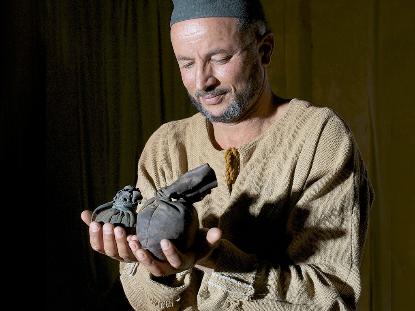 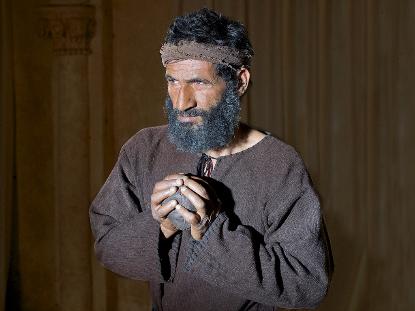 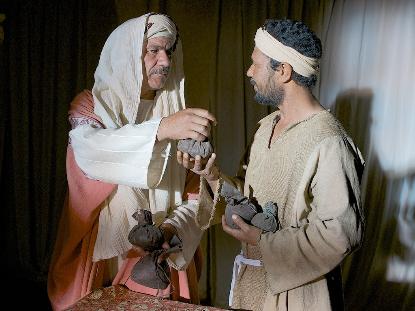 1 bag
5 bags
2 bags
images are the copyright of the LUMO project www.LumoProject.com and are available for download at  FreeBibleimages.org
The first two servants worked and doubled their money
The third servant buried his money
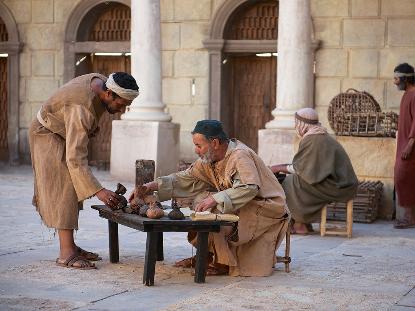 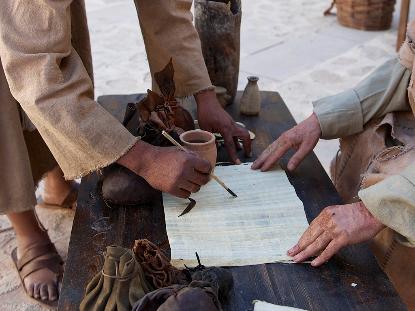 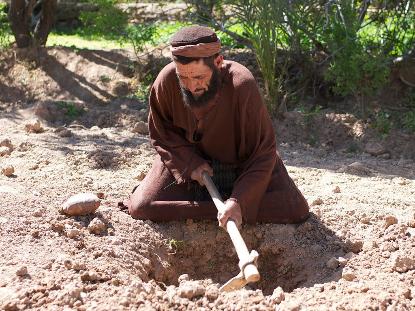 10 bags
4 bags
1 bag
images are the copyright of the LUMO project www.LumoProject.com and are available for download at  FreeBibleimages.org
When the master returned, he praised the first two servants
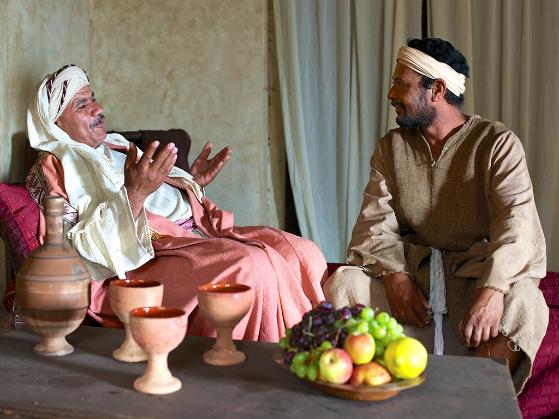 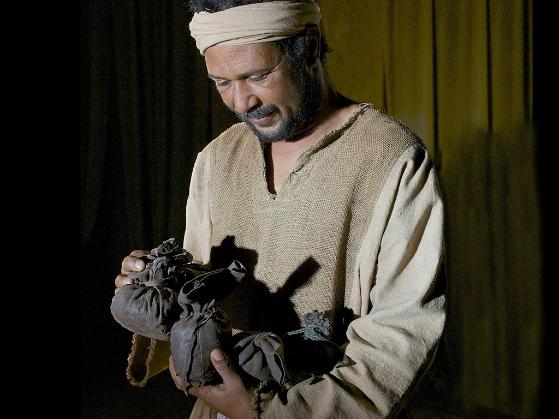 Well done, my good and faithful servant
images are the copyright of the LUMO project www.LumoProject.com and are available for download at  FreeBibleimages.org
But the third . . .
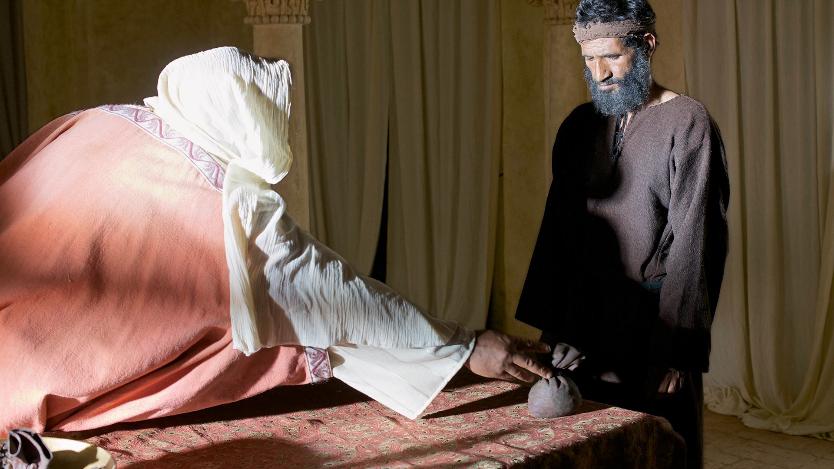 You wicked and lazy servant!
images are the copyright of the LUMO project www.LumoProject.com and are available for download at  FreeBibleimages.org
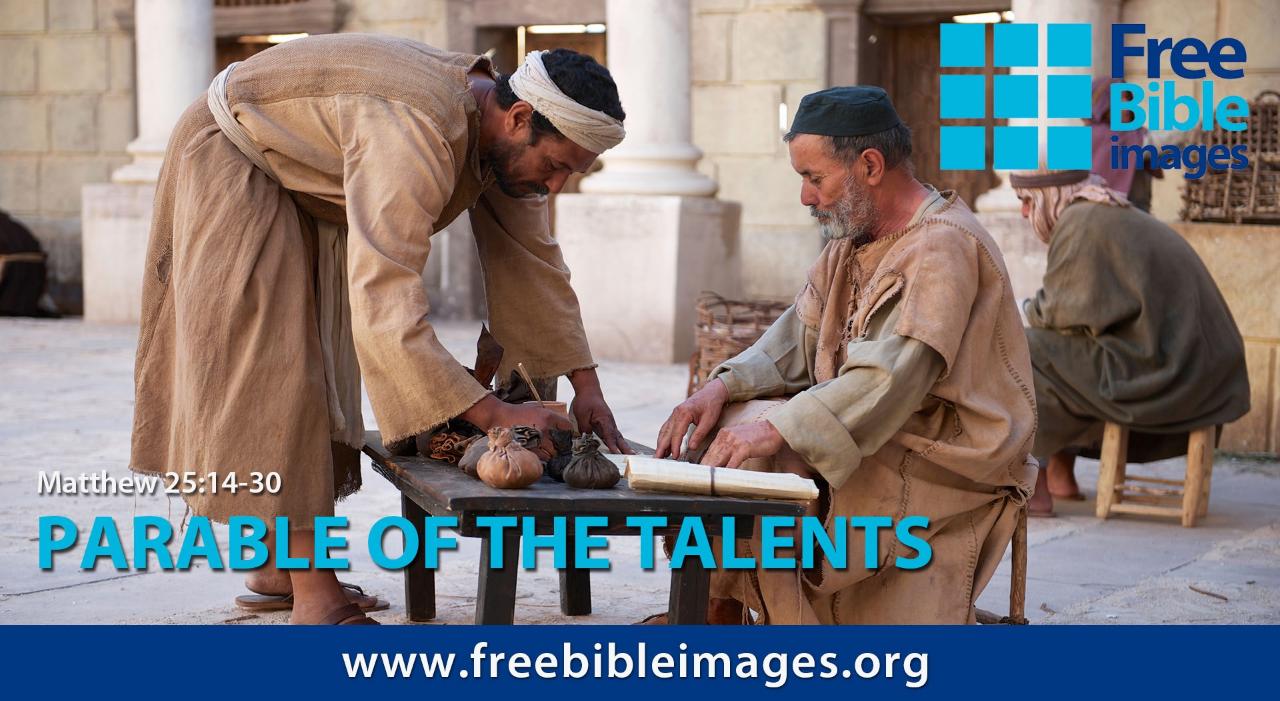 Wise stewardship and using resources productively is commended
images are the copyright of the LUMO project www.LumoProject.com and are available for download at  FreeBibleimages.org
13 Come now, you who say, “Today or tomorrow we will go into such and such a town and spend a year there and trade and make a profit”— 14 yet you do not know what tomorrow will bring.
Insurance is a means of protection from financial 
                  loss in which, in exchange for a fee, a party agrees 
                  to compensate another party in the event of a 
                  certain loss, damage, or injury. It is a form of risk management, primarily used to protect against the risk of a contingent or uncertain loss.
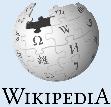 [Speaker Notes: https://en.wikipedia.org/wiki/Insurance]
[Speaker Notes: https://www.youtube.com/watch?v=fCVSCOOznRs]
Insurance is a means of protection from financial 
                  loss in which, in exchange for a fee, a party agrees 
                  to compensate another party in the event of a 
                  certain loss, damage, or injury. It is a form of risk management, primarily used to protect against the risk of a contingent or uncertain loss.
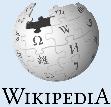 Wise stewardship includes carrying appropriate levels of insurance because it is a means of saving for future needs, a principle emphasized in the Bible
[Speaker Notes: https://en.wikipedia.org/wiki/Insurance]
13 Come now, you who say, “Today or tomorrow we will go into such and such a town and spend a year there and trade and make a profit”— 14 yet you do not know what tomorrow will bring. What is your life? For you are a mist that appears for a little time and then vanishes.
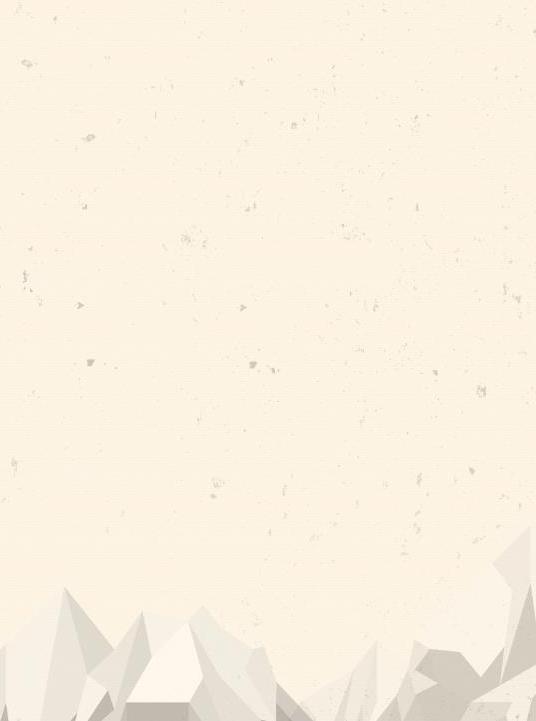 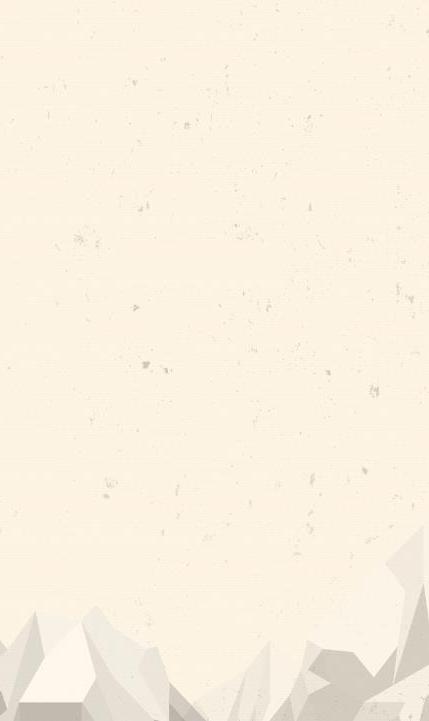 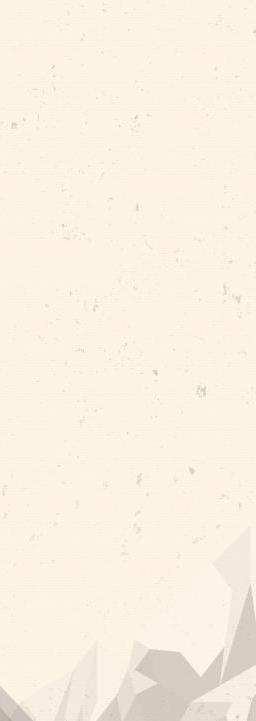 100%
90%
For you are a mist that appears for a little time and then vanishes.
25%
5%
2.5%
0.1%
Being Alive
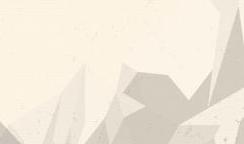 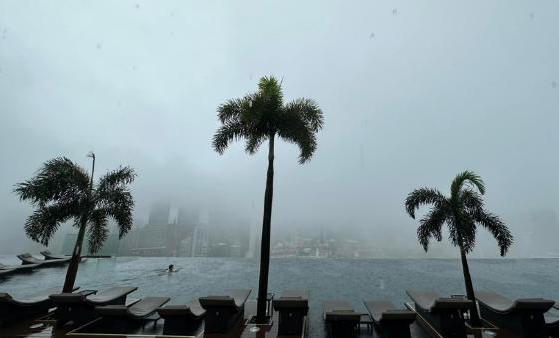 [Speaker Notes: https://mothership.sg/2023/01/singapore-cbd-foggy-like-genting/]
Time’s Paces
When I was a babe and wept and slept,
			Time crept;
When I was a boy and laughed and talked,
			Time walked.
           Then when the years saw me a man,
			Time ran.
                                          But as I older grew,
			Time flew.
                                     Soon, as I journey on,
			I'll find time gone.
[Speaker Notes: Time's Paces written by Henry Twells (1823–1900) and published in his book Hymns and Other Stray Verses (1901). The poem was popularised by Guy Pentreath (version shown here) and can be found at https://en.wikipedia.org/wiki/Time%27s_Paces]
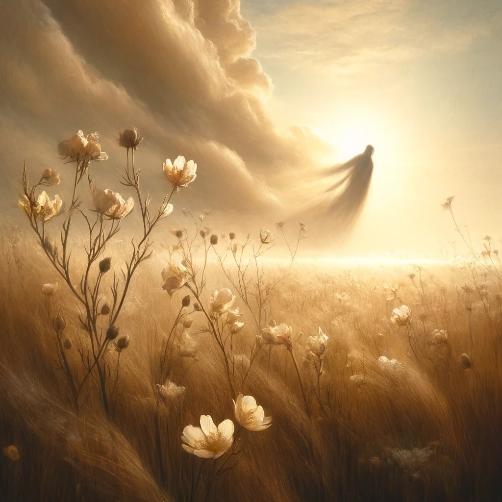 Psalm 103:15-16
15 Our days on earth are like grass;    like wildflowers, we bloom and die.16 The wind blows, and we are gone—    as though we had never been here.
[Speaker Notes: DALL·E 2024-12-12 10.29.25 - A serene, contemplative image illustrating Psalm 103_15-16. The scene features a field of delicate wildflowers in full bloom under a soft, golden ligh]
Planning  for the future  				=>  Wise stewardship
Preparing  for  Uncertainty  		=>  Wise Stewardship
Perceiving  Life’s  Transience		=>  Spiritual Wisdom
13 Come now, you who say, “Today or tomorrow we will go into such and such a town and spend a year there and trade and make a profit”— 14 yet you do not know what tomorrow will bring. What is your life? For you are a mist that appears for a little time and then vanishes. 15 Instead you ought to say, “If the Lord wills, we will live and do this or that.”
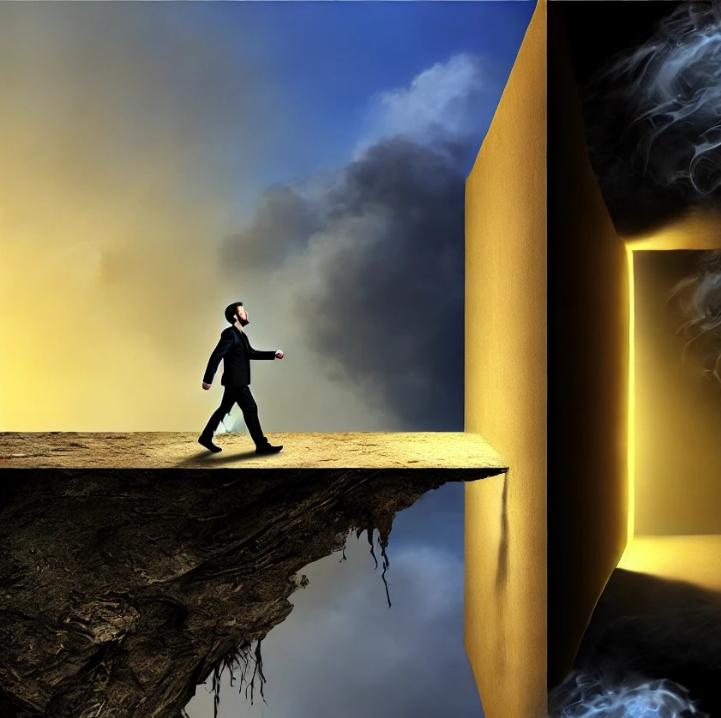 Peril for the Presumptuous
James 4:13-17
[Speaker Notes: Image created using ChatGPT with the prompt “create an image based on "Peril for the Presumptuous “”
DALL·E 2024-12-13 21.26.15 - An artistic square image inspired by the concept of 'Peril for the Presumptuous.' The scene features a precarious cliff edge where a confident figure,]
Peril for the Presumptuous
/pruh·zuhmp·tyoo·uhs/
Failing to observe the limits of what is permitted or appropriate. 

Not showing due respect for God and overstepping one's bounds.
[Speaker Notes: Image created using ChatGPT with the prompt “create an image based on "Peril for the Presumptuous “”
DALL·E 2024-12-13 21.26.15 - An artistic square image inspired by the concept of 'Peril for the Presumptuous.' The scene features a precarious cliff edge where a confident figure,]
Worldly living does not always show itself 
in hatred for God. 
Sometimes it appears in the form of
disregarding God 
as we plan life’s daily activities.



Lea, T. D. (1999). Hebrews, James (Vol. 10, p. 323). Broadman & Holman Publishers.
13 Come now, you who say, “Today or tomorrow we will go into such and such a town and spend a year there and trade and make a profit”— 14 yet you do not know what tomorrow will bring. What is your life? For you are a mist that appears for a little time and then vanishes. 15 Instead you ought to say, “If the Lord wills, we will live and do this or that.” 16 As it is, you boast in your arrogance. All such boasting is evil.
Boasting
Faith in Action . . .
Turn Hatred into Humility		(4:1-6)
Turn Judgment into Justice	(4:7-12)
Turn Boasting into Belief			(4:13-17)  
Statement of Boasting 				(13)
Sentence 	on Boasting 				(14)
Solution for Boasting 					(15-17)
Boasting
Blue, J. R. (1985). James. In J. F. Walvoord & R. B. Zuck (Eds.), The Bible Knowledge Commentary: An Exposition of the Scriptures (Vol. 2, p. 831). Victor Books.
13 Come now, you who say, “Today or tomorrow we will go into such and such a town and spend a year there and trade and make a profit”— 14 yet you do not know what tomorrow will bring. What is your life? For you are a mist that appears for a little time and then vanishes. 15 Instead you ought to say, “If the Lord wills, we will live and do this or that.” 16 As it is, you boast in your arrogance. All such boasting is evil. 17 So whoever knows the right thing to do and fails to do it, for him it is sin.
17 So whoever knows the right thing to do and fails to do it, for him it is sin.
1:22 But be doers of the word, and not hearers only, deceiving yourselves.
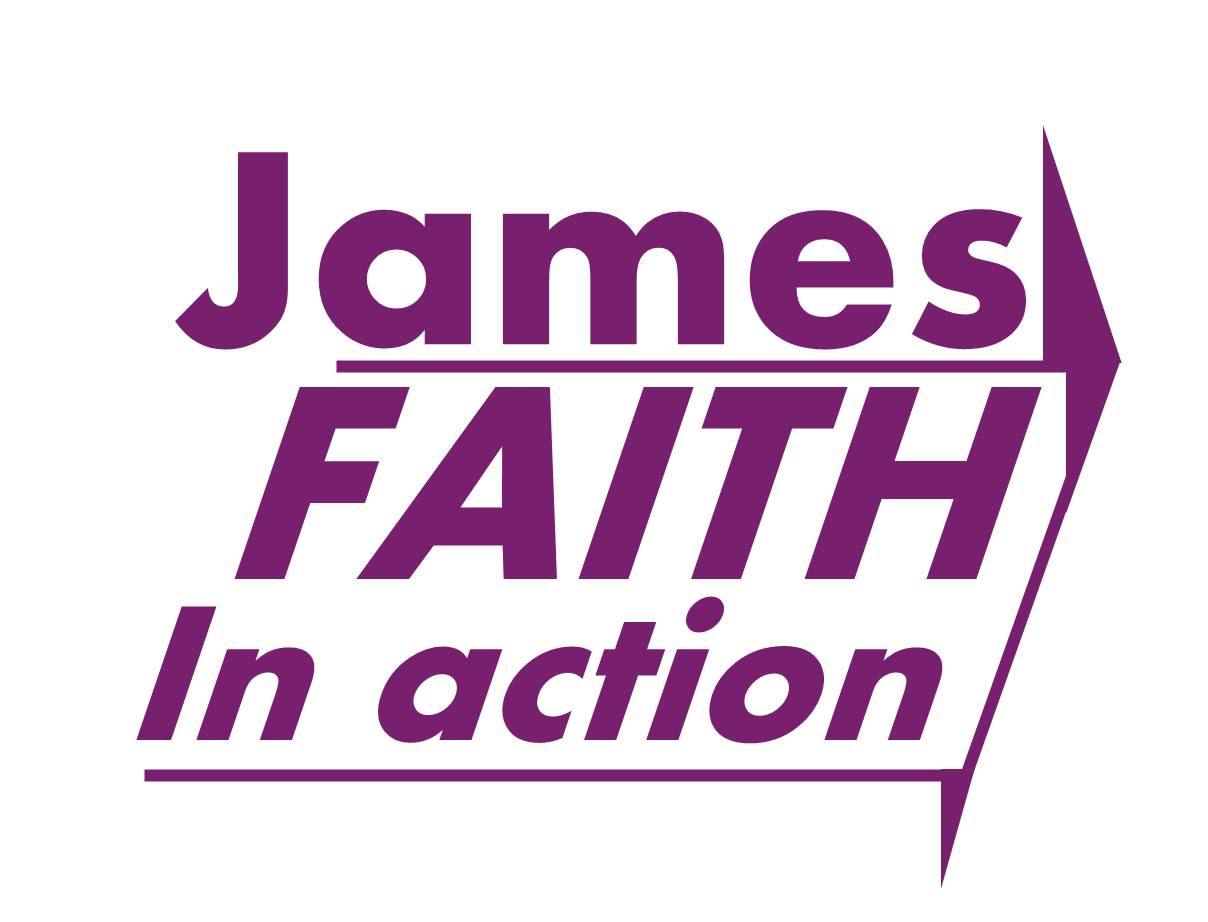 2:17 So also faith by itself, if it does not have works, is dead.
3:13 Who is wise and understanding among you? By his good conduct let him show his works in the meekness of wisdom.
17 So whoever knows the right thing to do and fails to do it, for him it is sin.
4:
Time’s Paces
When I was a babe and wept and slept,
			Time crept;
When I was a boy and laughed and talked,
			Time walked.
           Then when the years saw me a man,
			Time ran.
                                          But as I older grew,
			Time flew.
                                     Soon, as I journey on,
			I'll find time gone.
May Christ have saved my soul, by then.
[Speaker Notes: Time's Paces written by Henry Twells (1823–1900) and published in his book Hymns and Other Stray Verses (1901). The poem was popularised by Guy Pentreath (version shown here) and can be found at https://en.wikipedia.org/wiki/Time%27s_Paces]
There is nothing evil or wrong per se about anything God has made and put at our disposal.
But God is not at our disposal.

Richardson, K. A. (1997). James (Vol. 36, p. 201). Broadman & Holman Publishers.
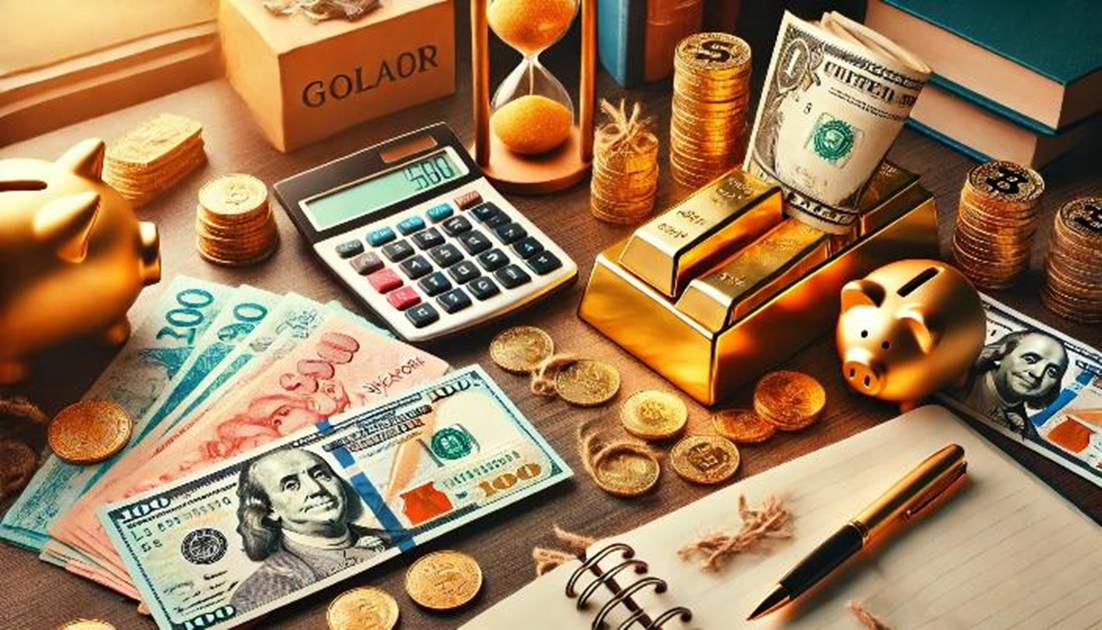 1 Come now, you rich,
4:13   Come   now, you who say, “Today
5:1     Come   now, you rich,
ἄγε   ag’-eh
Faith in Action . . .
Rejoices in Difficulty
Speaks Wisely
1:1-18
3:1-18
A book summary chart of all the books of the New Testament can be found at
https://biblestudydownloads.org/resources/new-testament-survey/
Ch 4: Submit with Contrition
Turn Hatred into Humility		(1-6)
Turn Judgment into Justice	(7-12)
Turn Boasting into Belief			(13-17)
Statement of Boasting 		(13)
Sentence 	on Boasting 		(14)
Solution for Boasting 			(15-17)
Ch 5: Share with Concern
Share in Possessions (1-6)
Share in Patience       (7-12)
Share in Prayer         (13-20)
Consternation from Wealth 		(1)
Corrosion of Wealth 		               (2-3)
Condemnation of Wealth			   (4-6)
Blue, J. R. (1985). James. In J. F. Walvoord & R. B. Zuck (Eds.), The Bible Knowledge Commentary: An Exposition of the Scriptures (Vol. 2, p. 831). Victor Books.
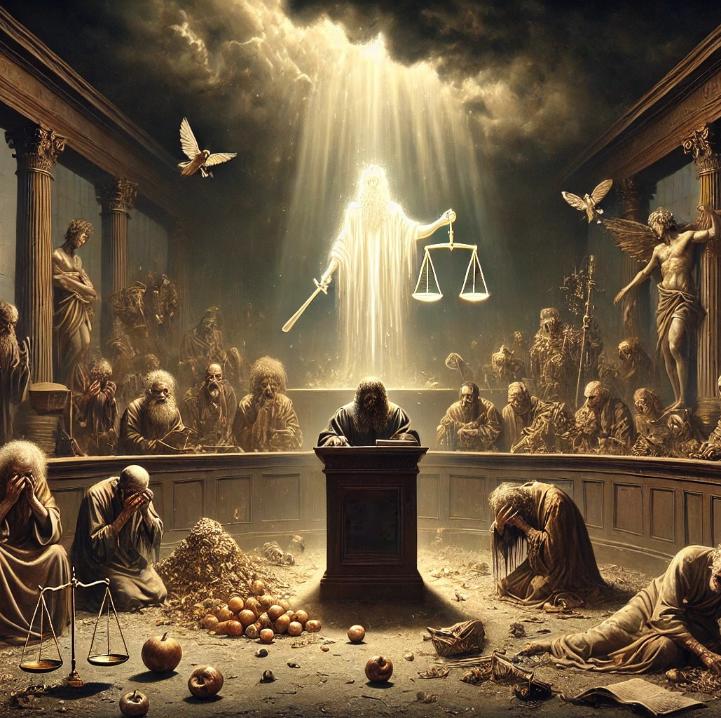 Ruin for the Rich
James 5:1-6
[Speaker Notes: Image created using ChatGPT with the prompt “create a 16x9 image reflecting the courtroom-like scenario that also captures the essence of James 5:1-6 “
DALL·E 2024-12-14 10.33.34 - A dramatic courtroom scene in a dark and moody setting, reflecting the essence of James 5_1-6. The room is filled with an ethereal, divine light break]
1 Come now, you rich,
Who are “the rich”
1 Come now, you rich, weep and howl for the miseries that are coming upon you.
Judgment Pronounced
1 Come now, you rich, weep and howl for the miseries that are coming upon you. 
● 	2 Your riches have rotted and 
● 	   your garments are moth-eaten. 
● 	3 Your gold and silver have corroded,
Evidence Presented
1 Come now, you rich, weep and howl for the miseries that are coming upon you. 
● 	2 Your riches have rotted and 
● 	   your garments are moth-eaten. 
● 	3 Your gold and silver have corroded,
Matt. 6:19 
	“Do not lay up for yourselves treasures on earth, 	   where moth and rust destroy
	   and where thieves break in and steal,
Evidence Presented
evidence
1 Come now, you rich, weep and howl for the miseries that are coming upon you. 
● 	2 Your riches have rotted and 
● 	   your garments are moth-eaten. 
● 	3 Your gold and silver have corroded, 
and their corrosion will be evidence against you and will eat your flesh like fire.  You have laid up treasure in the last days.
corrosion
evidence
Evidence Presented
3:8    but no human being can tame the tongue. 
                               It is a restless evil, full of deadly   

5:3   Your gold and silver have corroded, and their
          will be evidence against you

Rom 3:13  “Their throat is an open grave; 
                    they use their tongues to deceive.” “The
                           of asps is under their lips.”
poison
Κατιόω (rusted)
corrosion
venom
ἰός   ee-os'
Your gold and silver have corroded, and their corrosion will be evidence against you and will eat your flesh like fire.  You have laid up treasure in the last days. (ESV)

Your gold and silver are corroded. The very wealth you were counting on will eat away your flesh like fire. This corroded treasure you have hoarded will testify against you on the day of judgment. (NLT)
Evidence Presented
4 Behold, the wages of the laborers who mowed your fields, 
	which you kept back by fraud, 
are crying out against you, 
and the cries of the harvesters have reached the ears of the Lord of hosts.
Testimony Provided
4 Behold, the wages of the laborers who mowed your fields, 
	which you kept back by fraud, 
are crying out against you, 
and the cries of the harvesters have reached the ears of the Lord of hosts.  
● 5  You have lived on the earth in luxury and in self-indulgence.   
●    You have fattened your hearts in a day of slaughter. 
● 6  You have condemned and murdered the righteous person. 
			He does not resist you.
Charges Posed
Peril for the Presumptuous 4:13-17
15 Instead you ought to say, “If the Lord wills, we will live and do this or that.”

Ruin for the Rich 5:1-6
Matthew Ch 6:  19 “Do not lay up for yourselves treasures on earth, where moth and rust destroy and where thieves break in and steal,
20 but lay up for yourselves treasures in heaven, where neither moth nor rust destroys and where thieves do not break in and steal. 21 For where your treasure is, there your heart will be also.
Alternative Implied
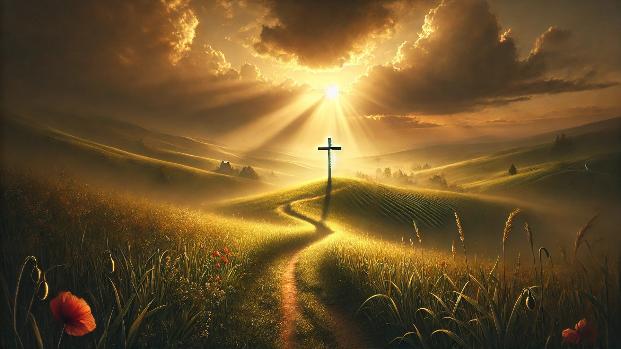